自主學習資源利用
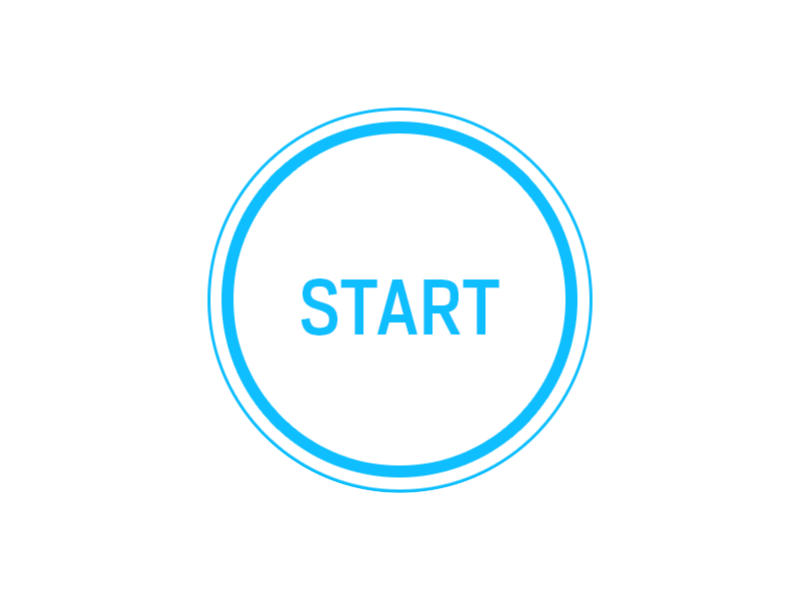 1
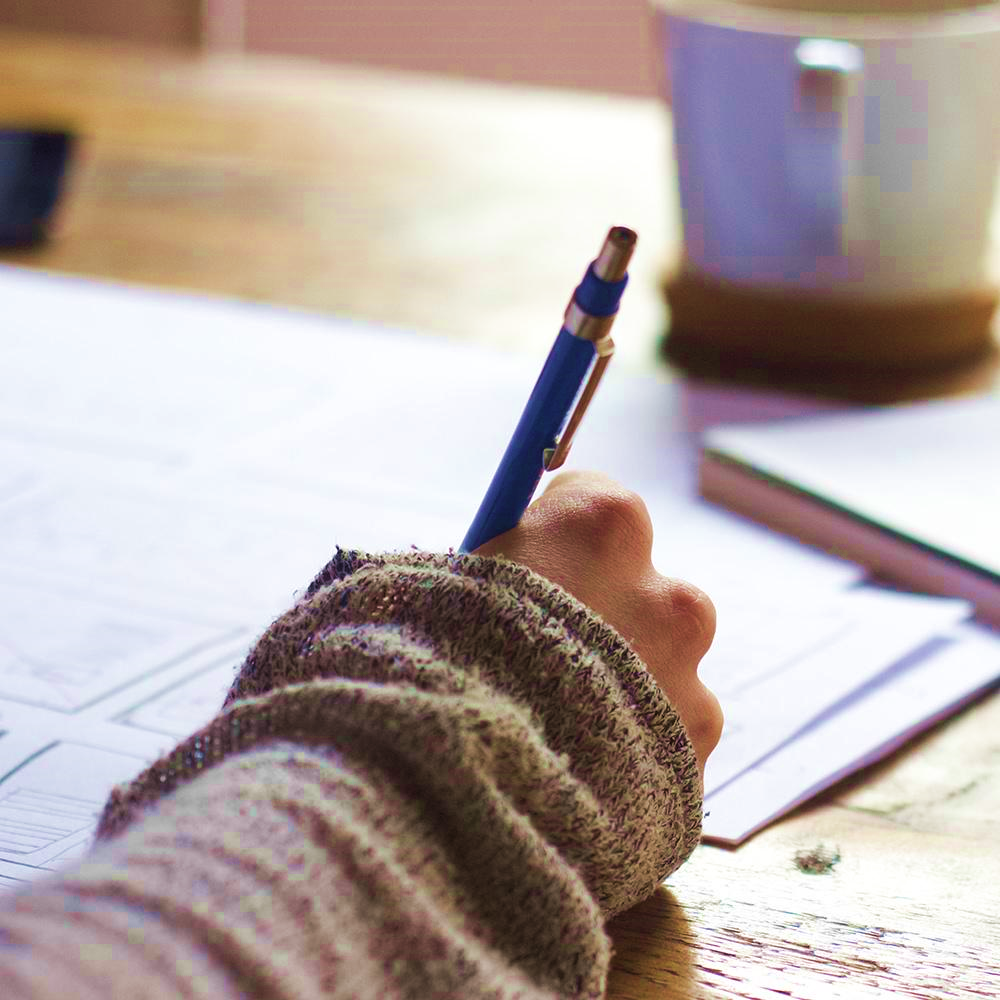 資源利用
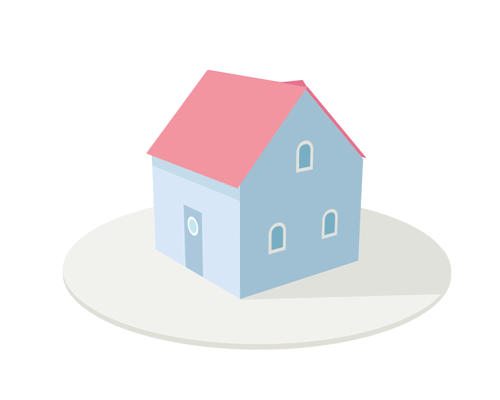 各類型圖書館
2
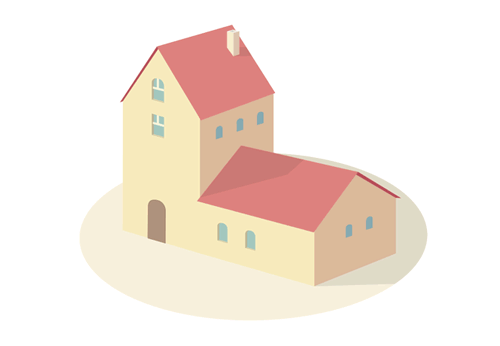 1.國家圖書館
http://www.ncl.edu.tw/
服務對象涵蓋一般民眾、政府機關、法人、團體、研究人士及外籍學人徵集、典藏全國圖書資訊，保存文化、宏揚學術
3
2.公共圖書館
由各級主管機關、鄉(鎮、市) 公所、個人、法人或團體設立
提供各種形式的資源與服務
提供圖書資訊服務
推廣社會教育
辦理文化活動
服務對象：社會大眾0～99歲
例：國立公共資訊圖書館
4
2.公共圖書館
http://www.nlpi.edu.tw/
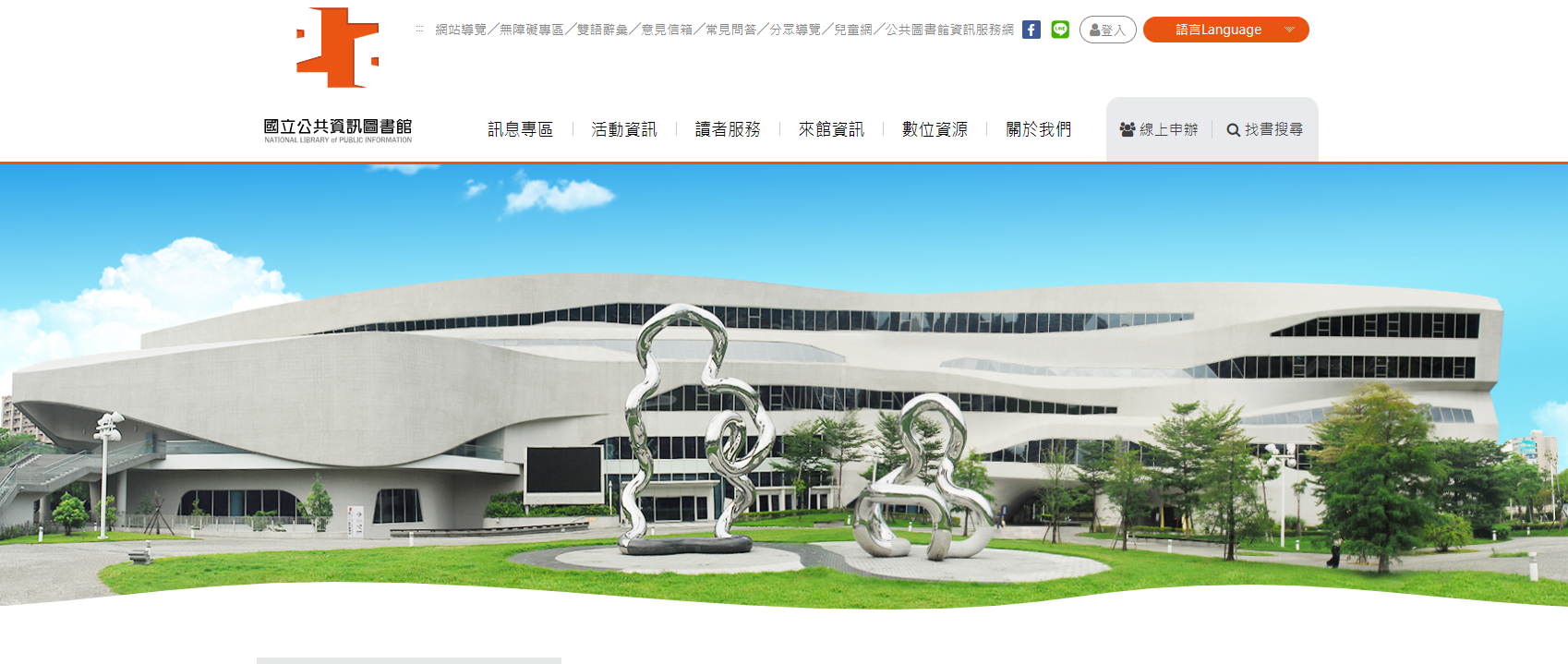 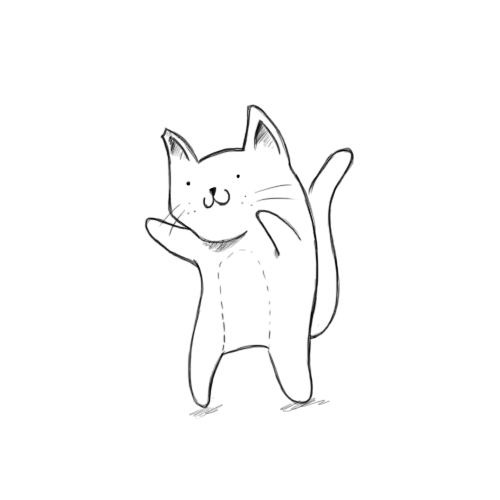 5
公共圖書館與學校圖書館
公共圖書館數位借書證申辦流程
國立公共資訊圖書館首頁線上申辦網路申辦
申辦對象：未曾申辦過公共圖書館聯盟借閱證之中華民國國民。
網路辦證資料
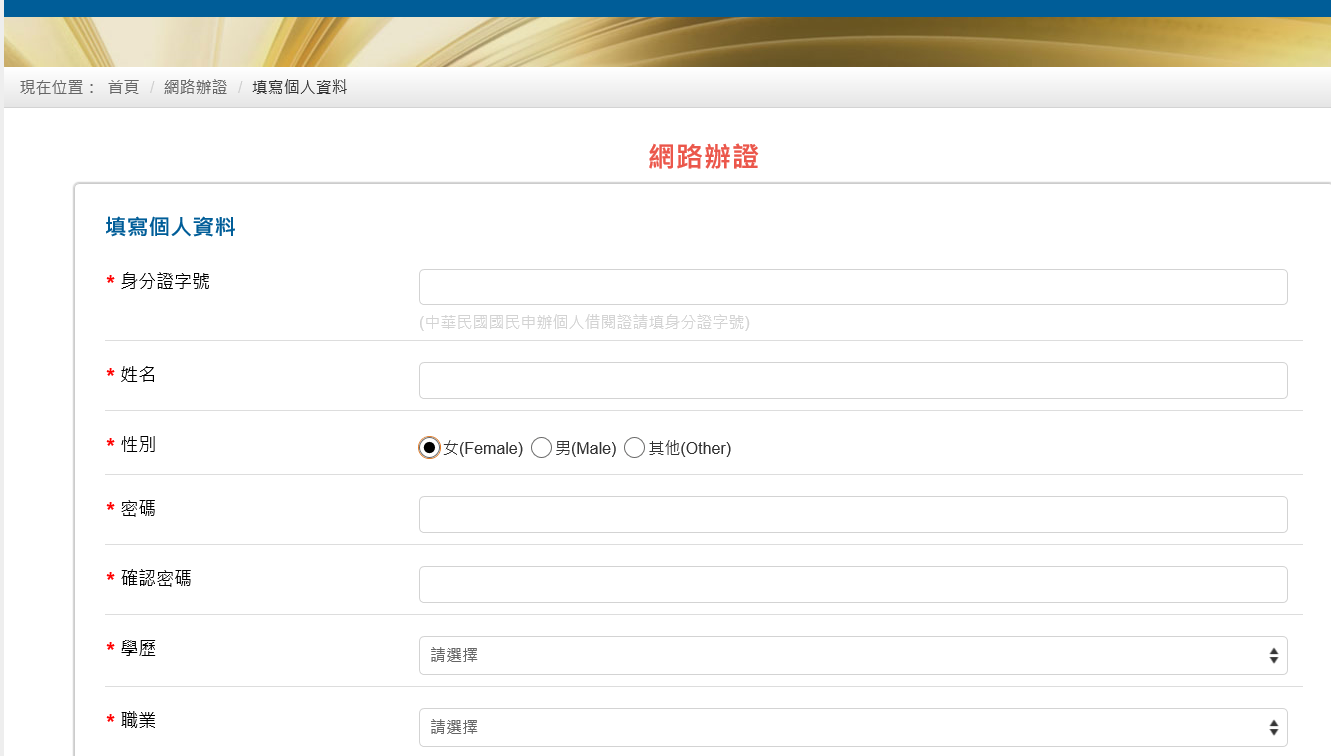 7
公共圖書館數位借書證申辦流程
國立公共資訊圖書館首頁線上申辦網路申辦
填畢網路辦證資料後，請選擇以下任一方式完成身分認證，本館受理後會以電子郵件回覆，讀者即可開始使用本館電子資源服務：
1.郵寄身分證正反面影本。
2.以電子郵件傳送身分證正反面之影像檔至辦證信箱ecard@nlpi.edu.tw，未滿12歲兒童請檢附戶口名簿正本，並由家長或法定監護人檢具身分證明文件及代為辦理。
8
公共圖書館數位借書證申辦流程
國立公共資訊圖書館首頁線上申辦網路申辦

3.網路辦證身分審核流程需3個工作天（如遇年假、例假日或休館日順延），依來信順序專人審核辦理，如辦證量大逾3日者將另行通知，辦理完成後將以電子郵件通知，感謝您耐心等候。
9
3.大學圖書館
清交大圖書館
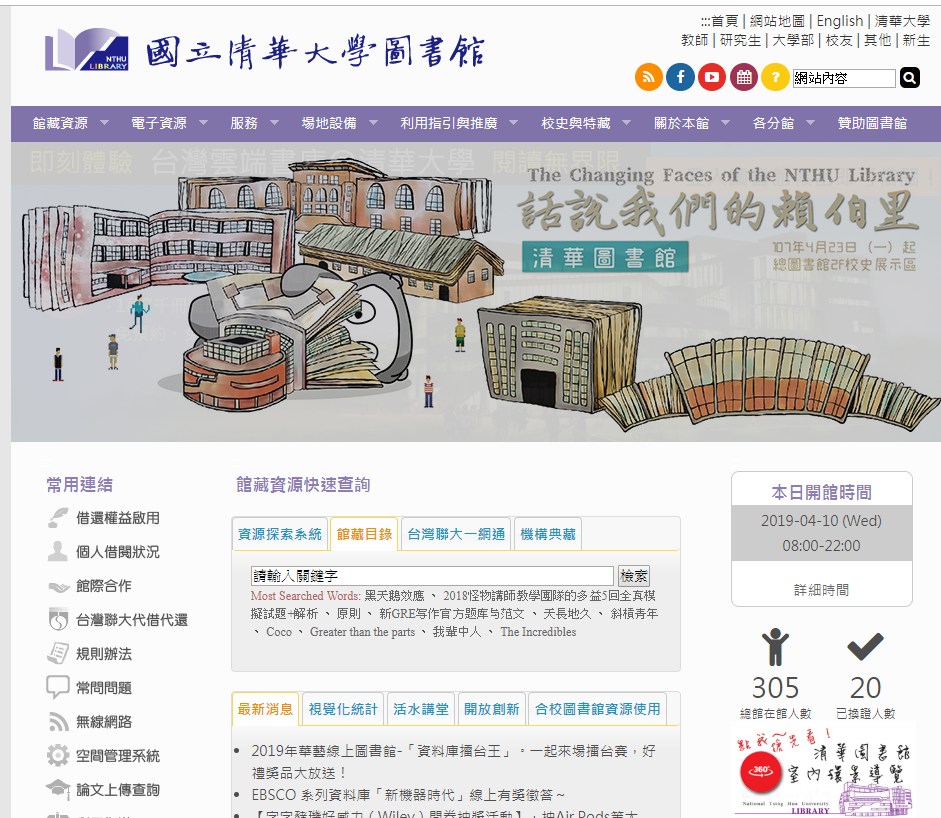 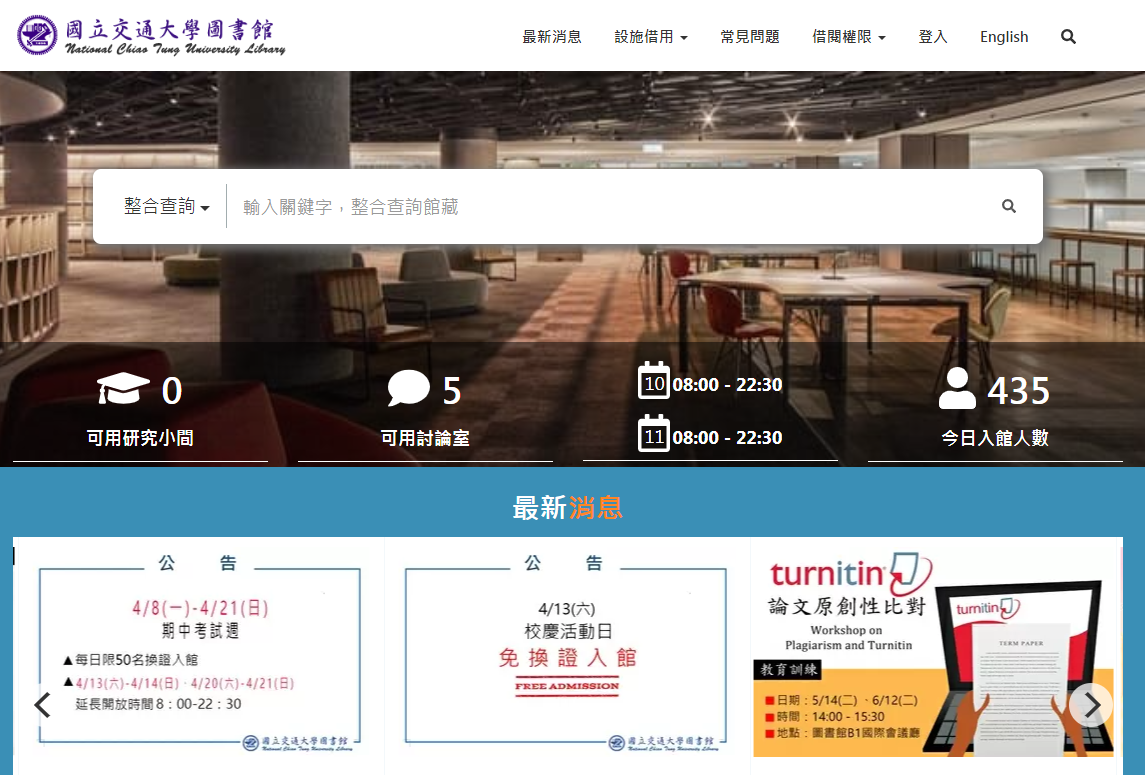 https://www.lib.nctu.edu.tw/?lang=zh-TW
http://www.lib.nthu.edu.tw/
10
4.中小學圖書館
以全校師生為主要服務對象，提供教學及各類學習資源，並實施圖書館利用教育
http://140.126.180.49/opac890/index.aspx
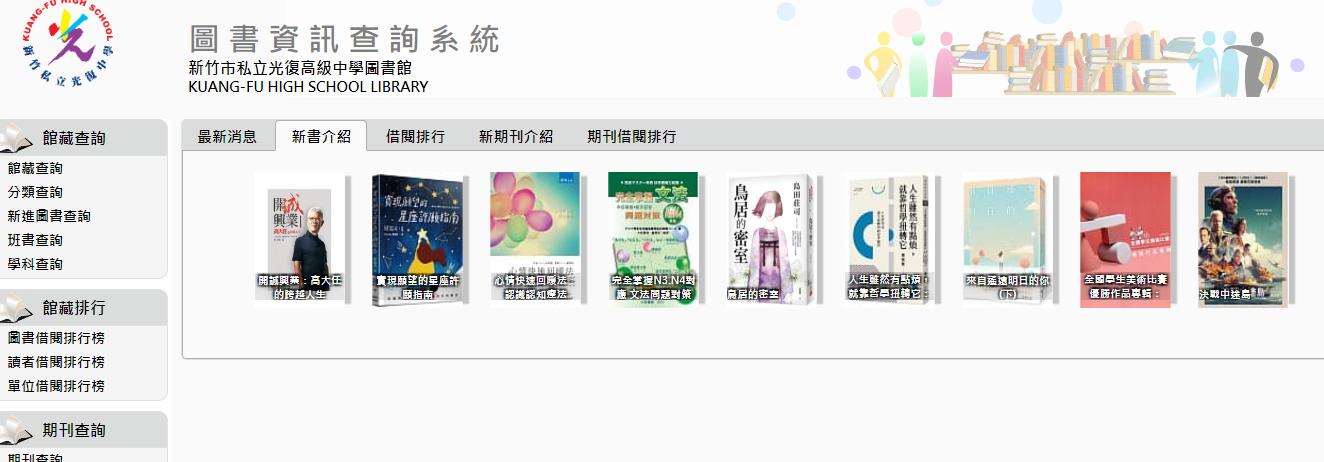 11
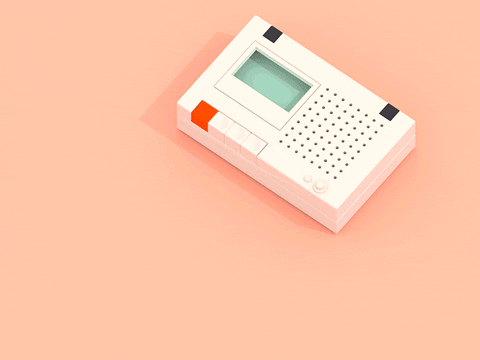 5.專門圖書館
國美館圖書室電影資料館
12
其它非傳統圖書館
廣義的圖書館(博物館)虛擬圖書館真人圖書館
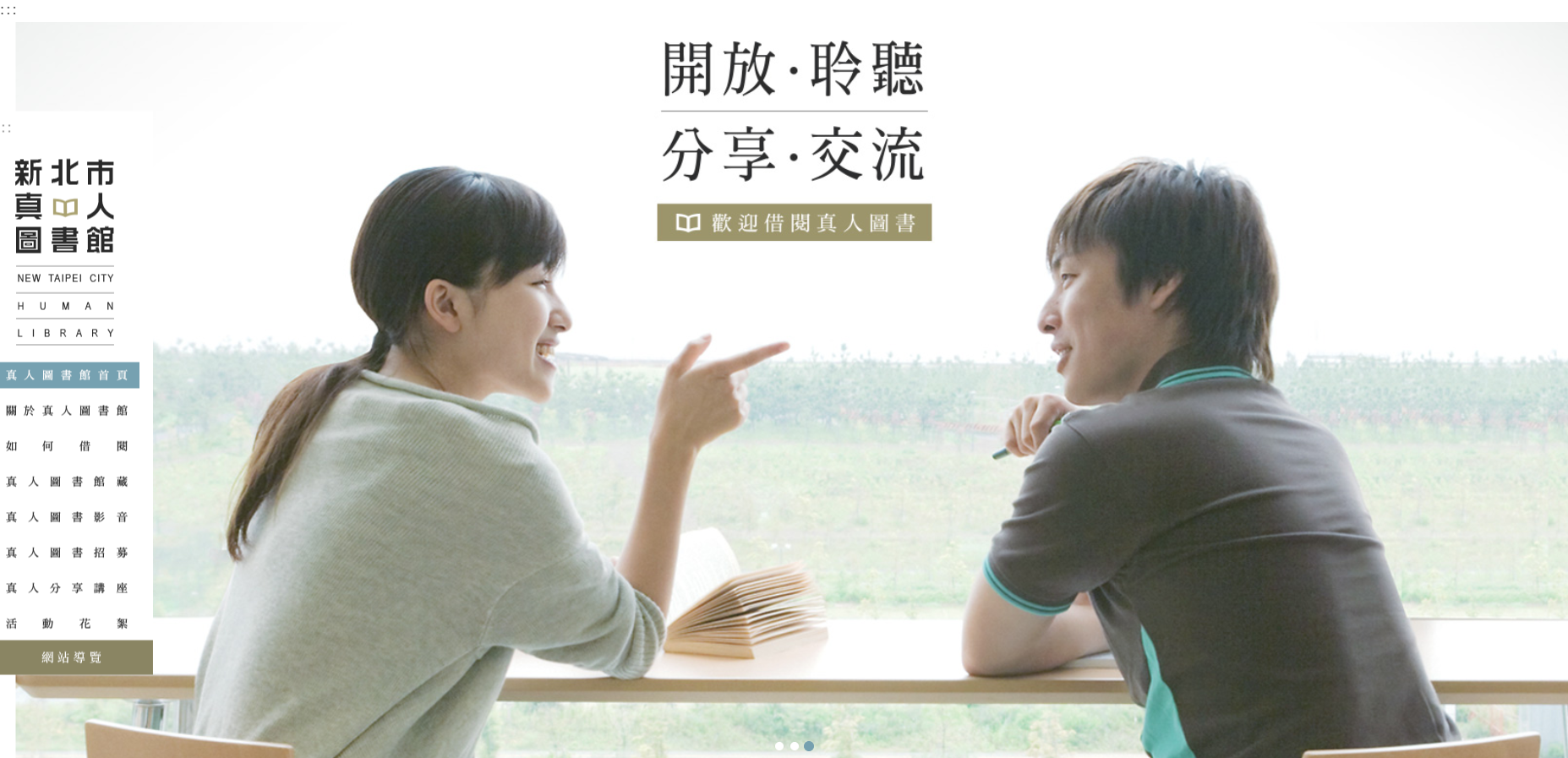 13
高中適用資源舉例
空中英語教室、大家說英語影音典藏資料庫
Acer Walking LibraAPEALry
New Toeic 應考特訓課程
TumbleBook 
圓夢繪本資料庫B4
     電子書繪本創作
．科學人雜誌中英對照
國家文化資料庫
故宮文物寶藏資料庫
推薦【國立公共資訊圖書館】資源
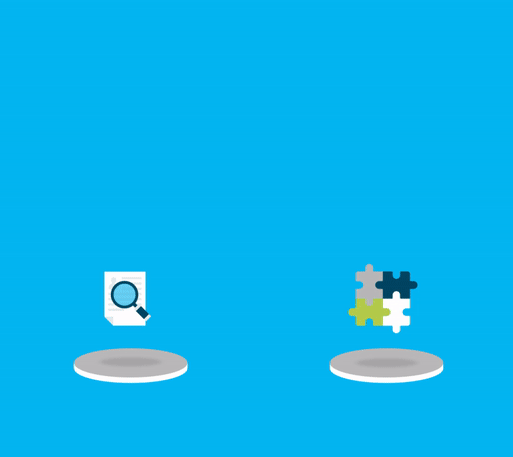 辦理數位借書證
公共圖書館數位資源入口網
http://ers.nlpi.edu.tw/idsermpl/
14
國立公共資訊圖書館電子雜誌書櫃
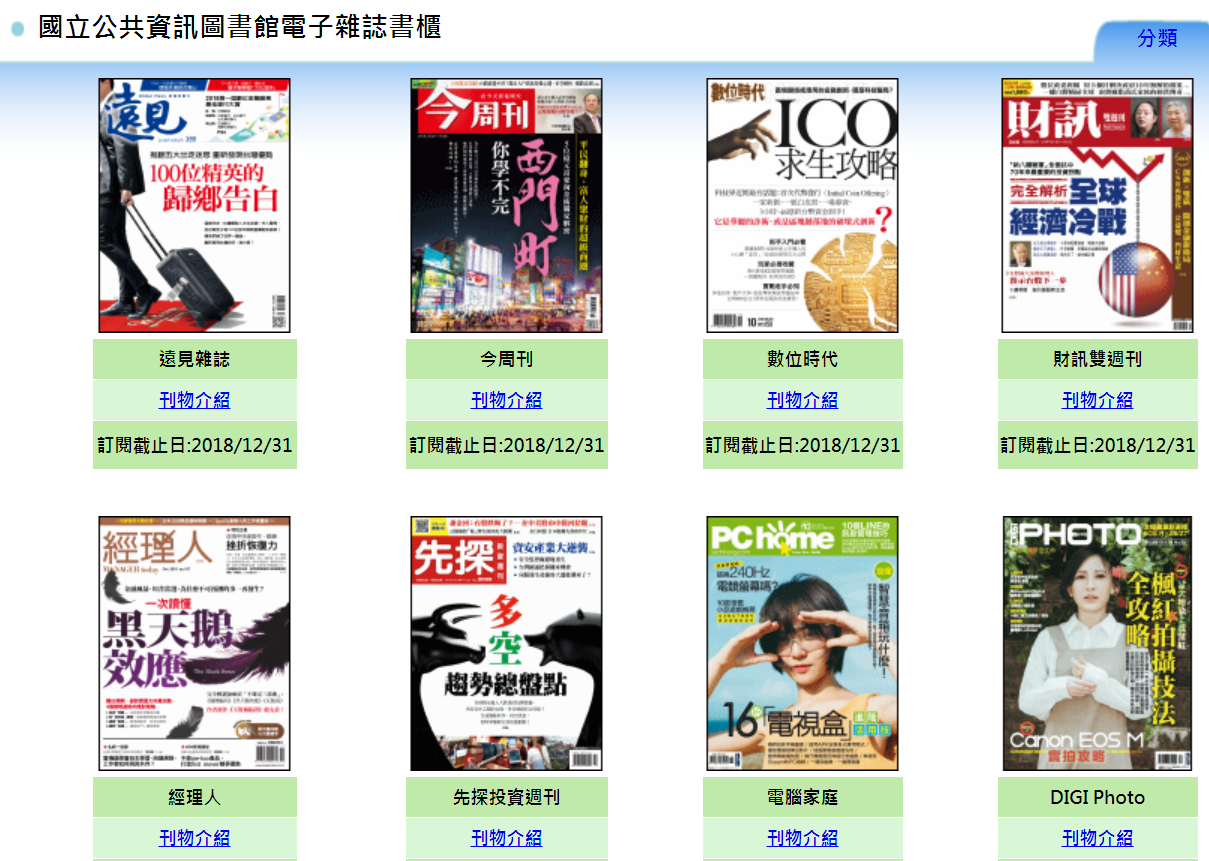 推薦國立公共資訊圖書館資源
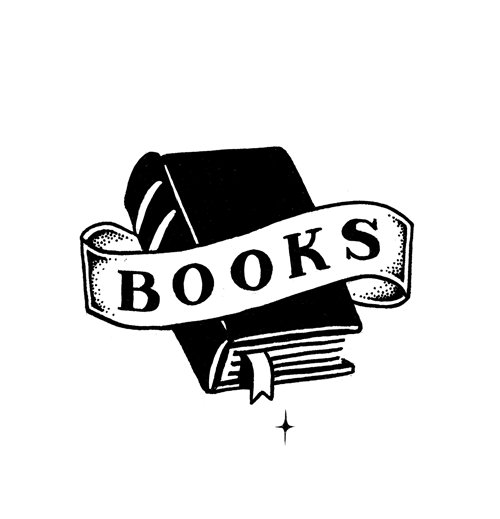 15
國立公共資訊圖書館電子雜誌書櫃
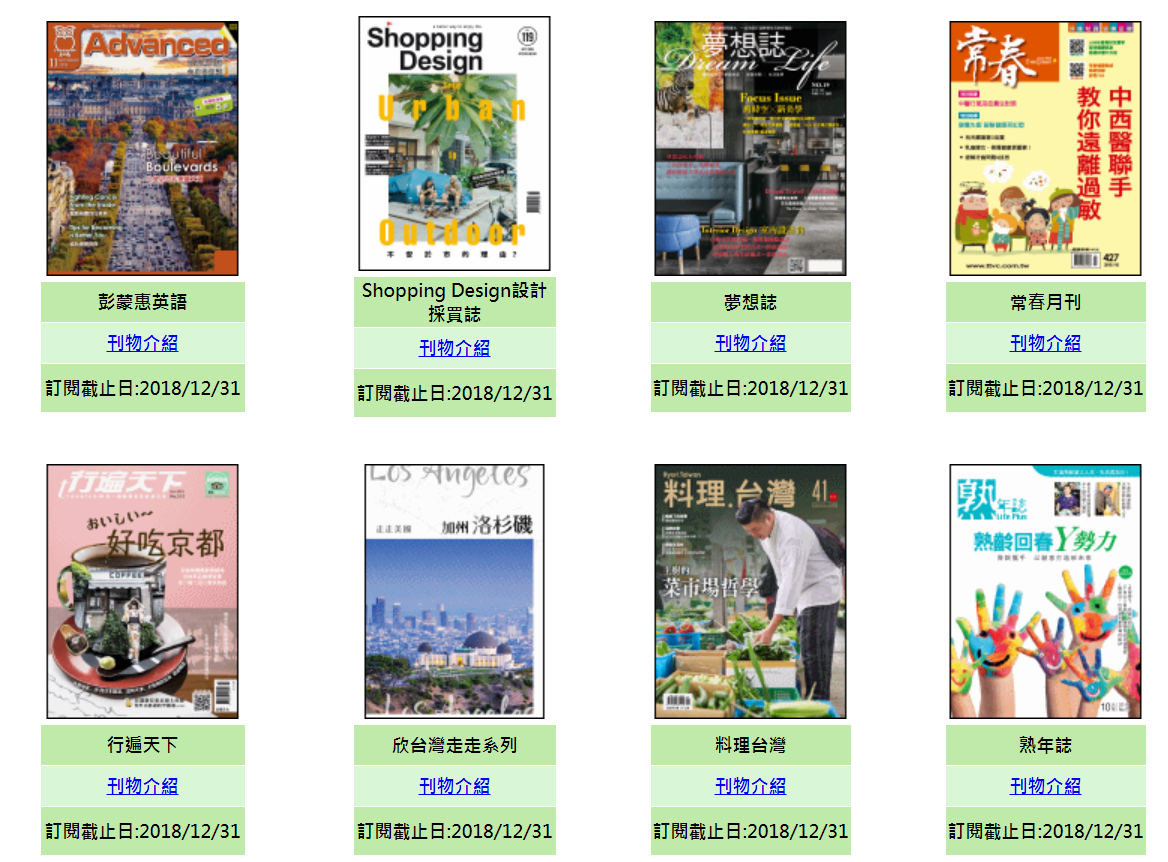 推薦國立公共資訊圖書館資源
16
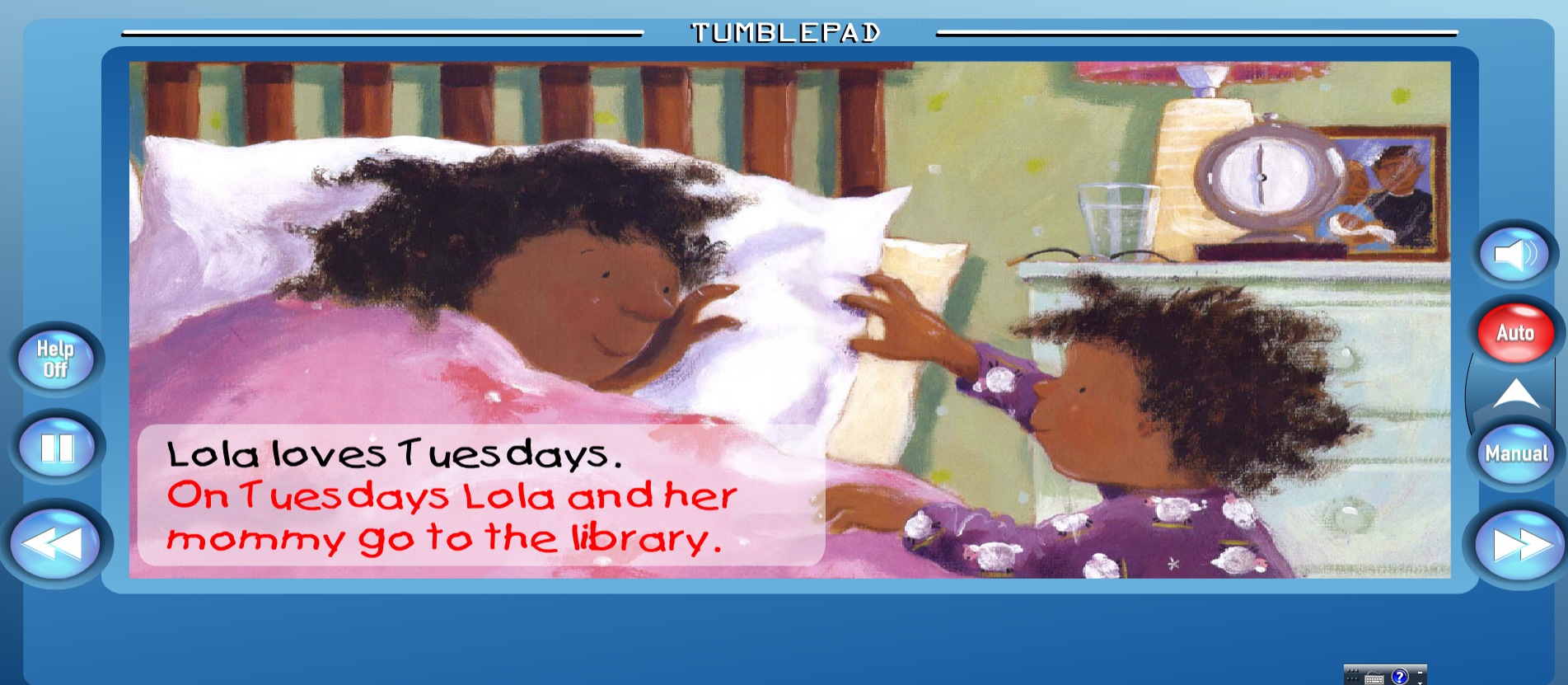 Tumble Book
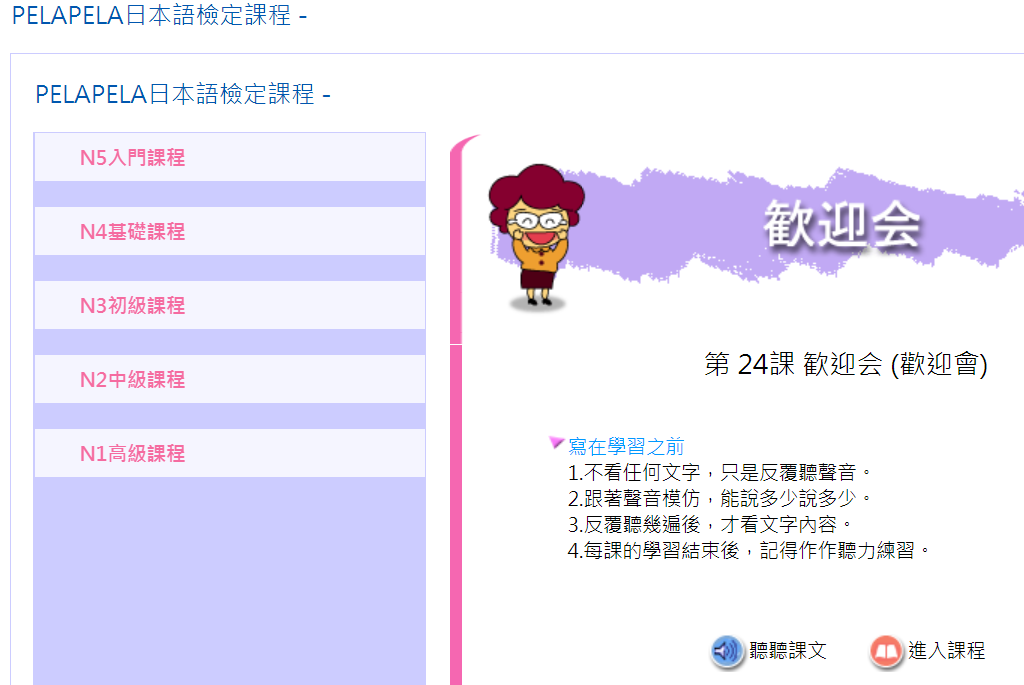 PELAPELA日本語學習資料庫
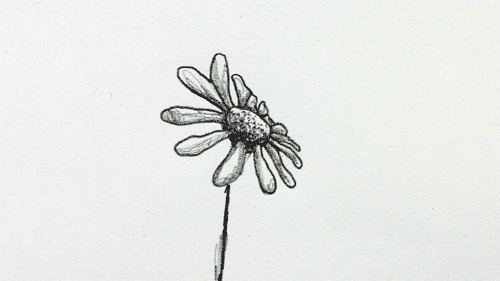 18
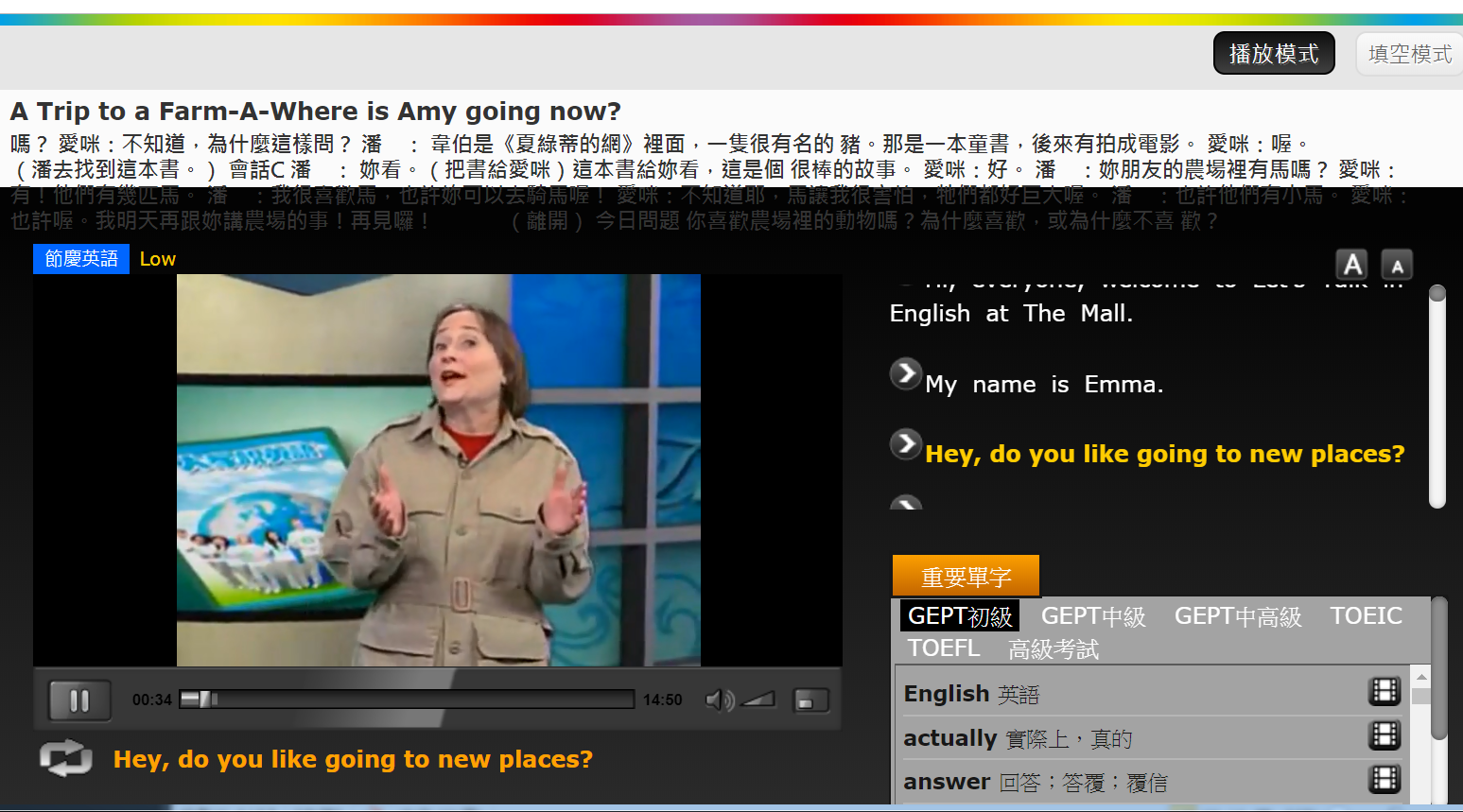 空中英語教室、大家說英語影音典藏資料庫
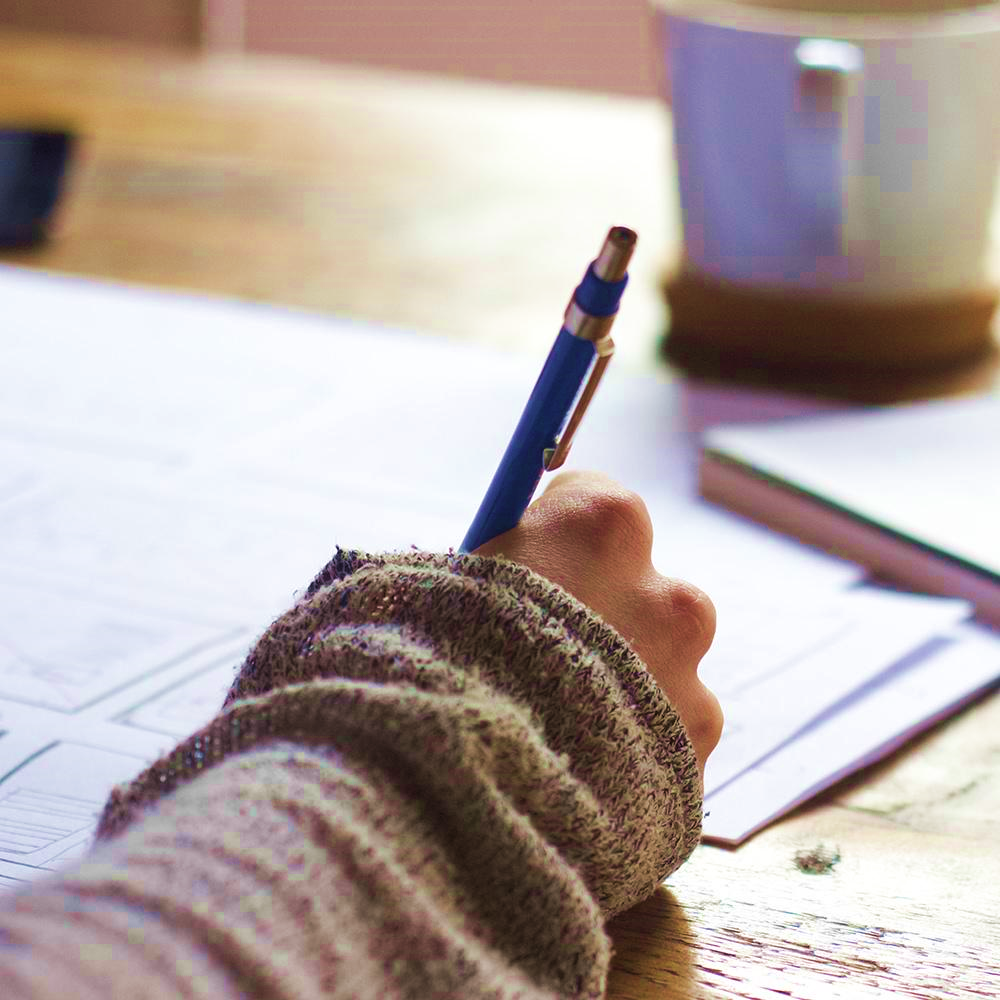 資源利用
認識各類型
學習資源
20
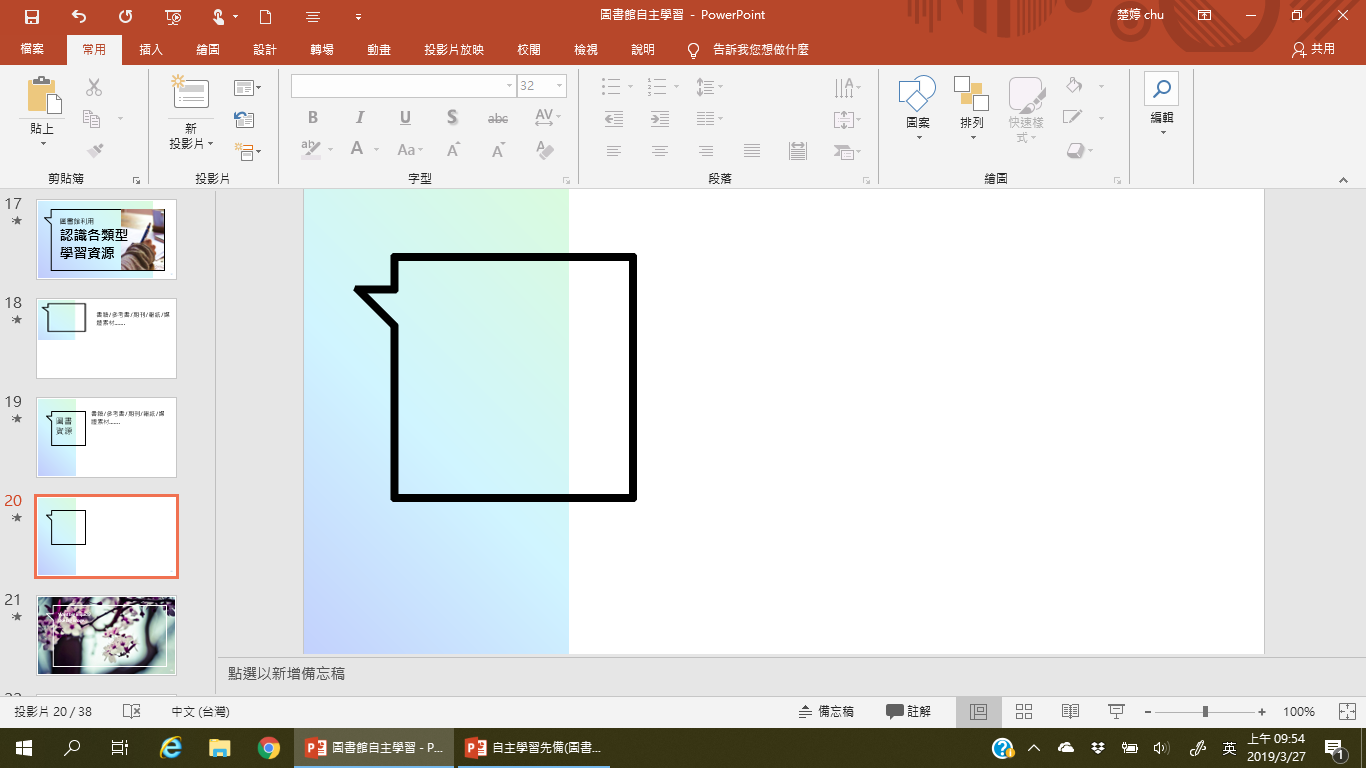 書籍/參考書/期刊/報紙/媒體素材…….

電子書/資料庫/學習網站(均一、youtub、教育雲、開放課程……)
圖書資源
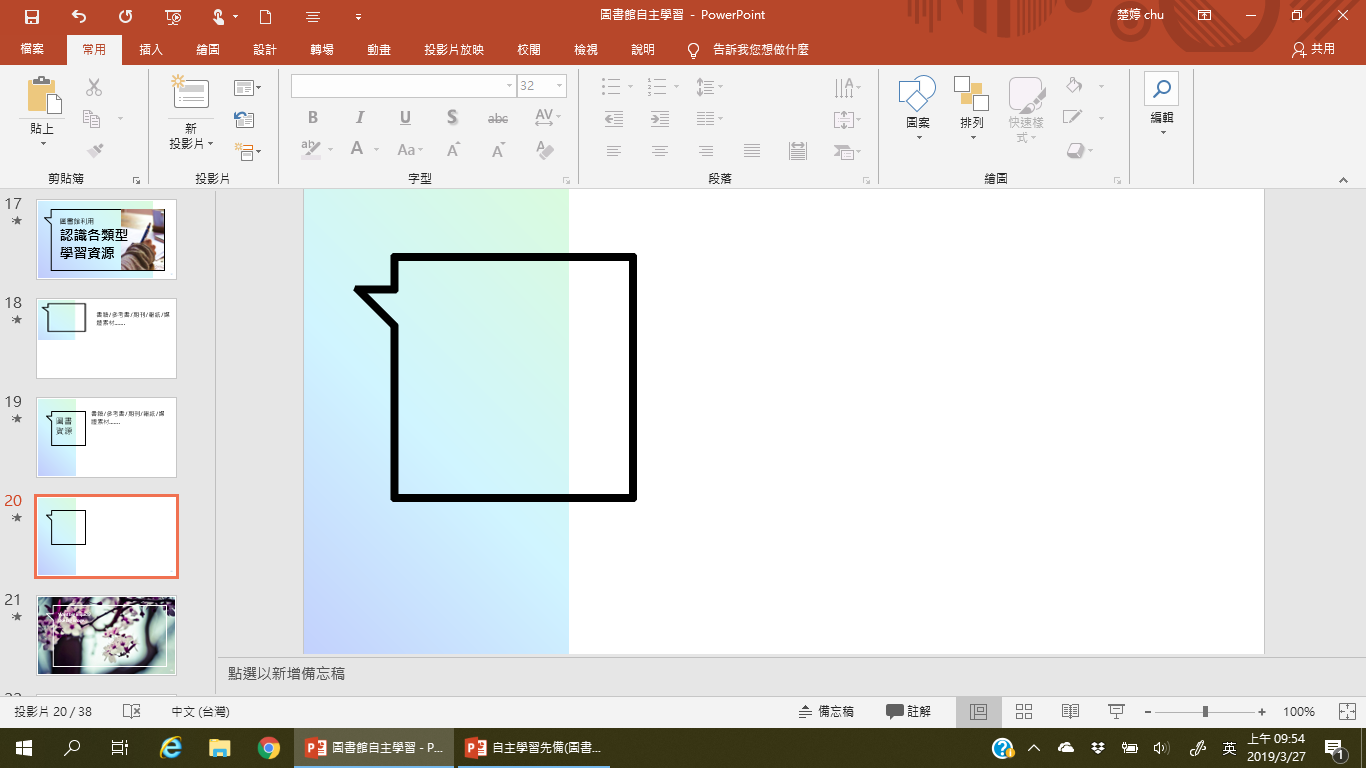 線上資源
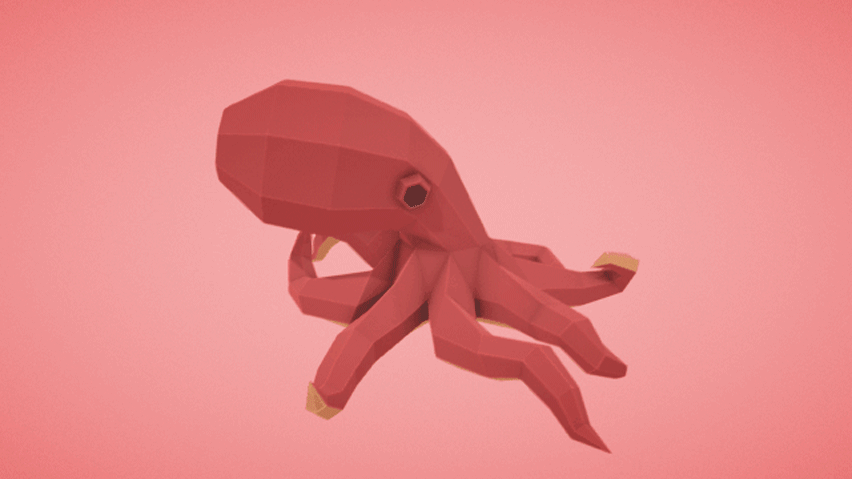 21
https://ebook.nlpi.edu.tw/
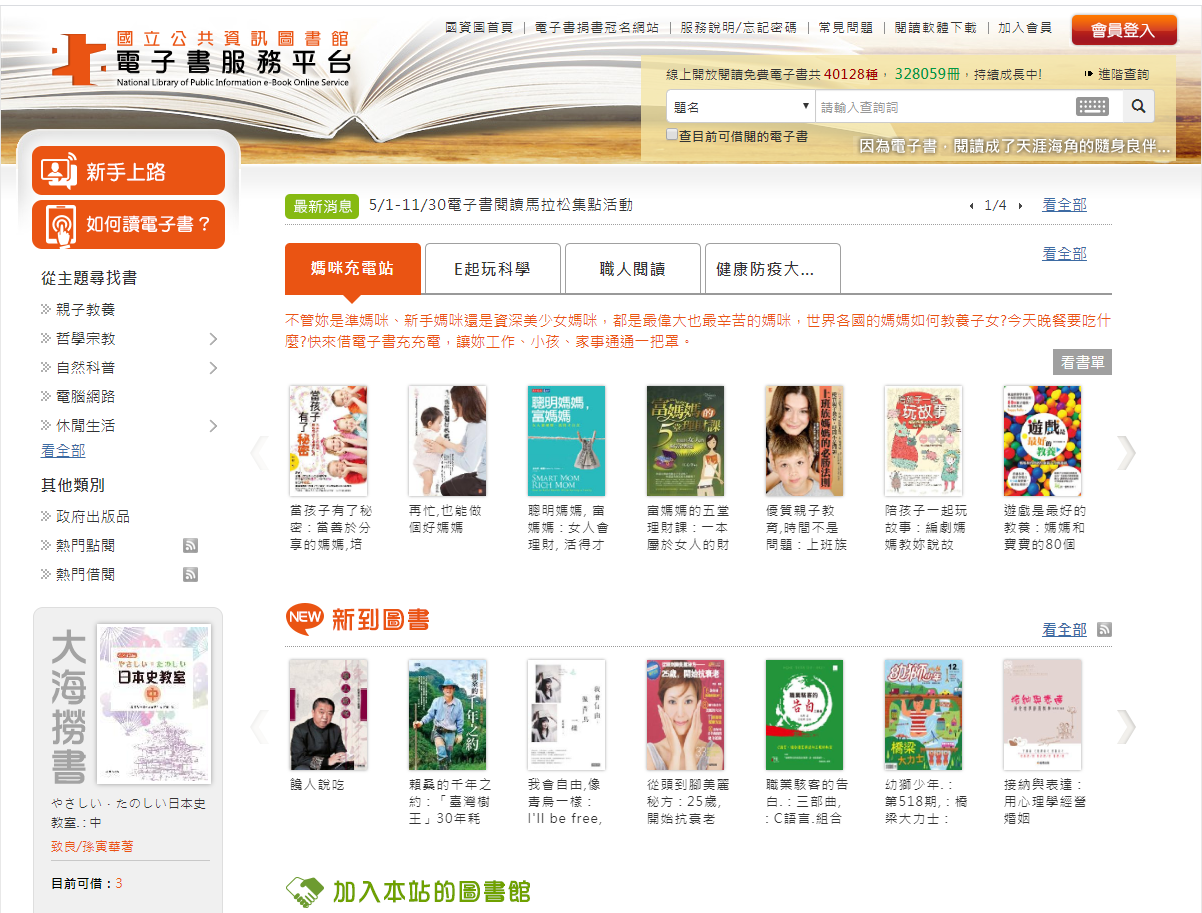 電子書
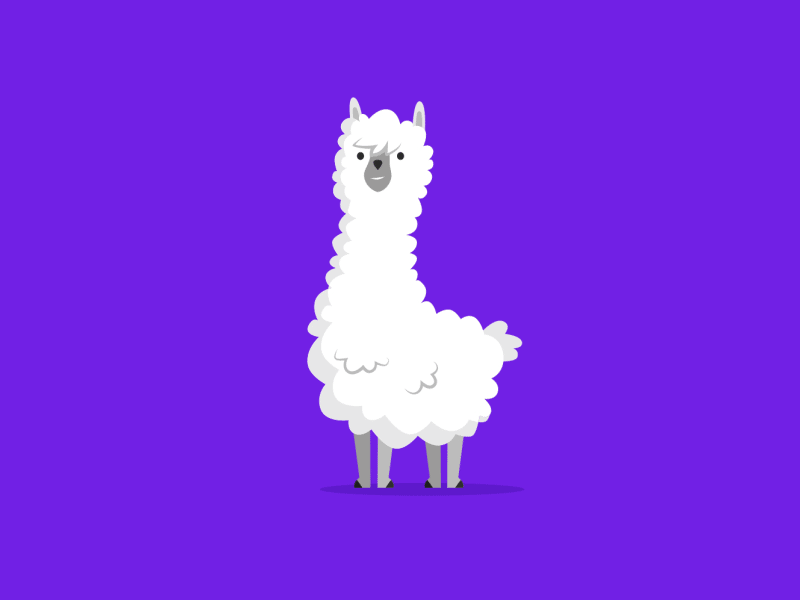 22
針對特定學科主題、或資料類型，廣泛收集文獻層次的工具
可透過【關鍵字】查詢相關文獻
找免費的資料庫
資料庫
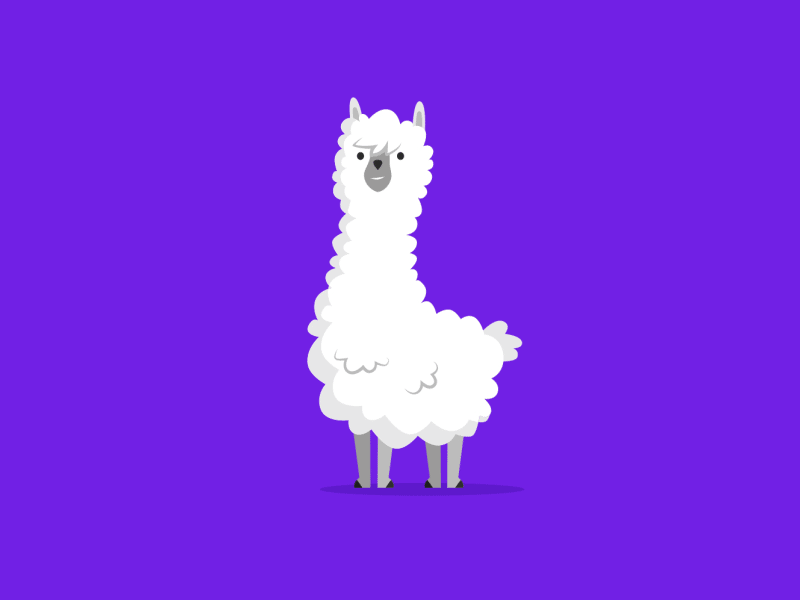 23
Google Art and Culture
Google 除了發展搜尋引擎與網路服務，近年也致力於推動藝術與文化相關工作，Google Art Project 計畫將全世界博物館與眾多藝術品帶入網路世界，讓我們透過瀏覽器即可線上欣賞數萬件作品。如果你喜愛這些偉大藝術家作品，還能安裝 Google Chrome 擴充功能，直接把它們收錄到自己的瀏覽器。最近也有越來越多的博物館將資源典藏數位化，例如「美國大都會博物館開放近 50 年出版物供使用者免費下載」，現在要找資料變得簡單許多。
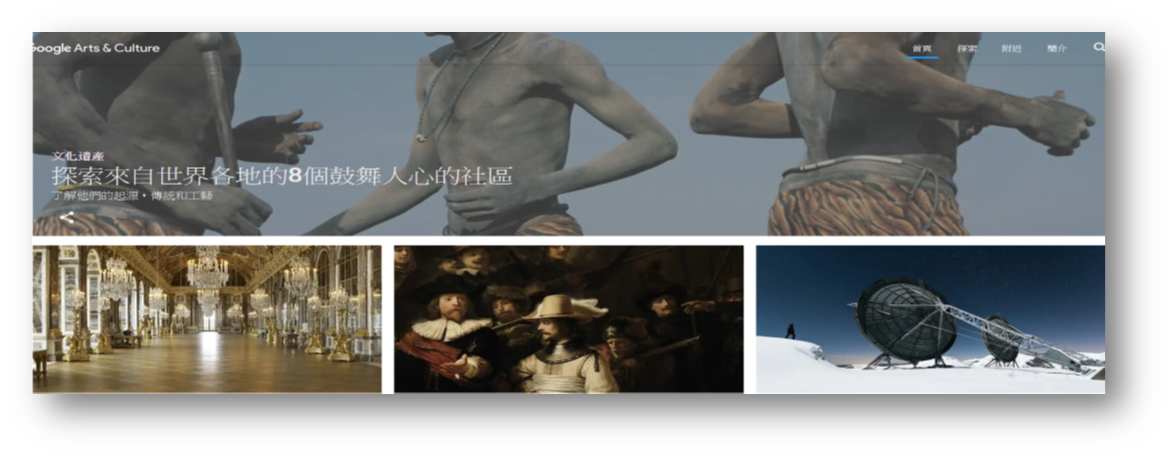 24
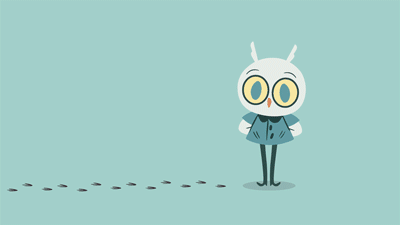 資料庫類型 - 依文獻類型
「電子書」：不受時空限制的電子書
「期刊文獻」：刊載最新研究成果，作報告常參考
                              的文獻類型
「博碩士論文」：前人的研究及後續研究建議
「新聞報紙」：補充時事資訊，追蹤事件發展脈絡
「百科工具書」：由專家考證後撰寫，具體事實時
                                 可善加利用
25
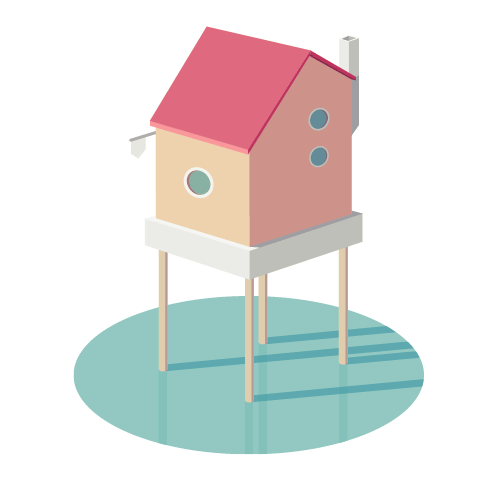 資料庫類型 - 依文獻類型
「專利」：技術關鍵不在其他公開
                      ，研究技術實務面重要資訊
「標準」：公認機構制定的規範性文件，對工
                      程領域參考價值
「實驗室指南」：經驗證的實驗細節，幫助研
                             究員設計和實施
「產業報告」：提供特定國家產業別整體發展
                              趨勢與產業分析
「其他圖書館目錄」
26
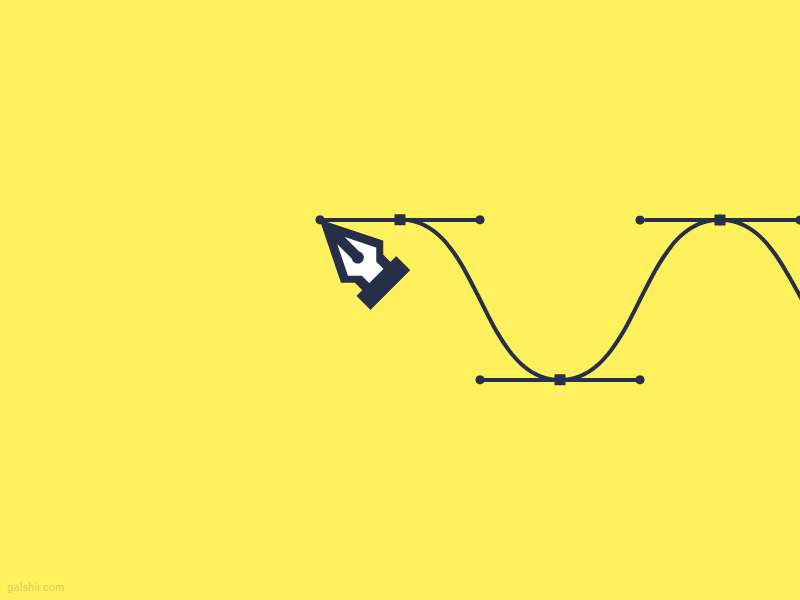 資料庫類型 - 依文獻類型
「學術評比指標」：引用次數、期刊排名等
「英語學習」、「第二外語資源」
「國家競爭力」：具有公信力單位所發表的競爭
                                  力數據
「國家基本資訊」：全球化研究與區域研究中不
                                      可或缺的資訊
「休閒類雜誌」：含商周、天下、遠見、科學人
                                   等線上雜誌
「圖表匯出」：提供圖表匯出功能，方便再利用
27
- 依學科主題
資料庫類型
綜合主題、生醫農學、科技理工、人文社會
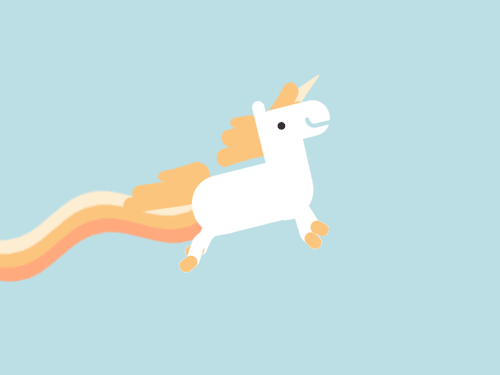 28
中華民國專利資訊檢索系統（免費）https://twpat.tipo.gov.tw/
全球專利檢索系統 （免費）https://gpss.tipo.gov.tw
書目資料庫
專利商標資料庫
文字資料庫
臺灣現當代作家研究資料庫（免費）http://cw.nmtl.gov.tw/
全國圖書書目資訊網-聯合目錄（免費）http://nbinet3.ncl.edu.tw/screens/opacmenu_cht.html
如：字典百科、新聞報紙
國家文化資料庫（免費）http://newnrch.digital.ntu.edu.tw/nrch/
全文報紙資料庫-聯合知識庫https://udndata.com/udn/
教科書圖書館全文期刊（免費）http://ejstor.naer.edu.tw
亦可稱為索引摘要資料庫（簡稱：索摘資料庫）
臺灣期刊論文索引（免費）　http://readopac.ncl.edu.tw/nclJournal/
臺灣博碩士論文知識加值系統（免費）https://etds.ncl.edu.tw
名錄/目錄
資料庫
全文資料庫
29
[Speaker Notes: 依收錄型式]
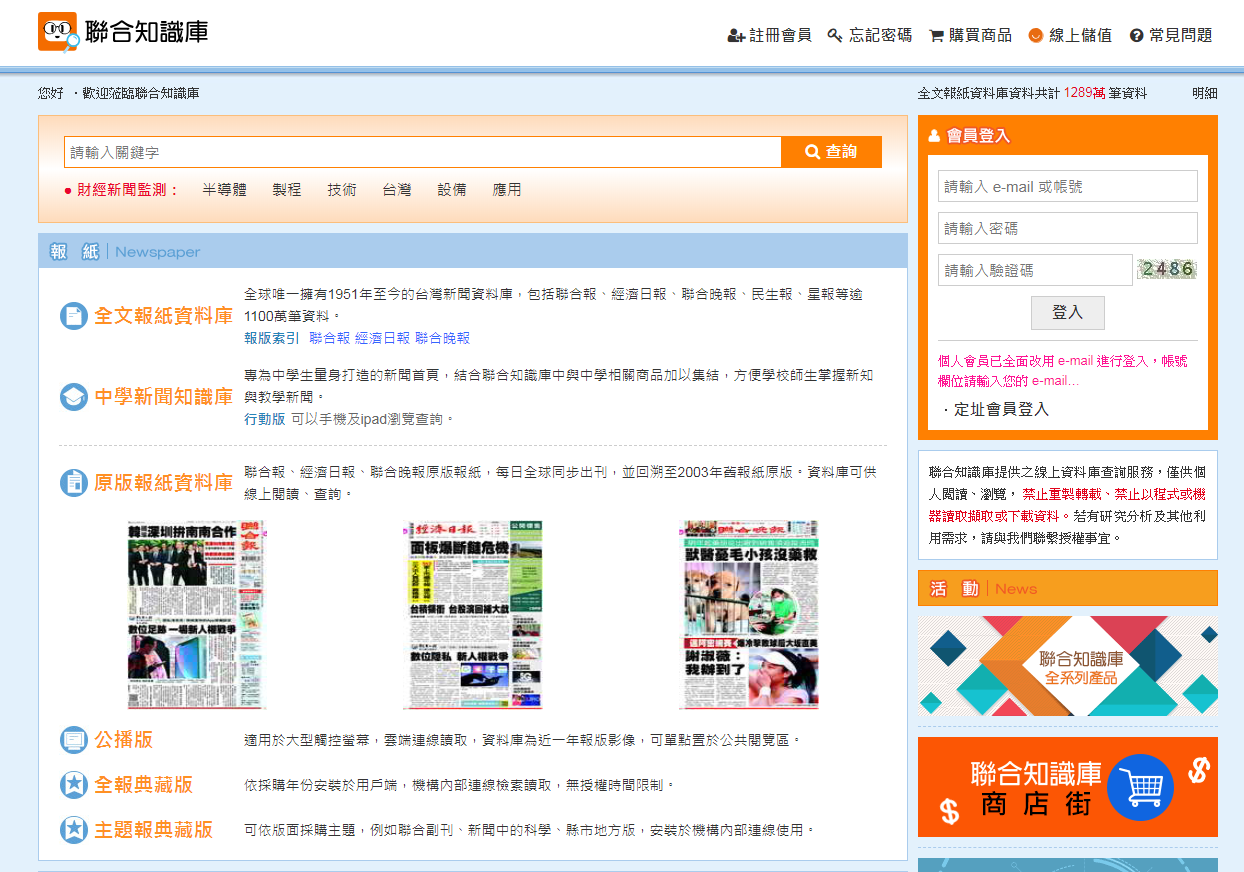 聯合知識庫
國家圖書館免費供眾使用之學位論文線上服務
博碩士論文的引用APA格式：
請使用論文永久網址，以免連結失效
作者（西元年）。論文名稱。學校系所名稱碩/博士論文，學校所在地。取自http://hdl.handle.net/xxxxx/xxxxxx
臺灣博碩士論文知識加值系統
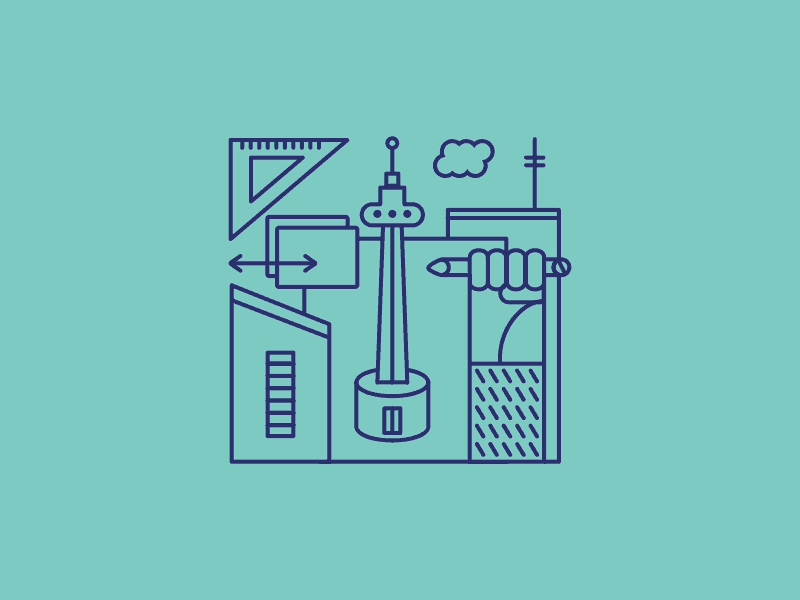 吳秋燕（2016）。推理小說愛好者的閱讀選擇與資訊交換行為。國立臺灣大學圖書資訊學研究所碩士論文，台北市。 取自 https://hdl.handle.net/11296/53ajpb
31
數字資料庫
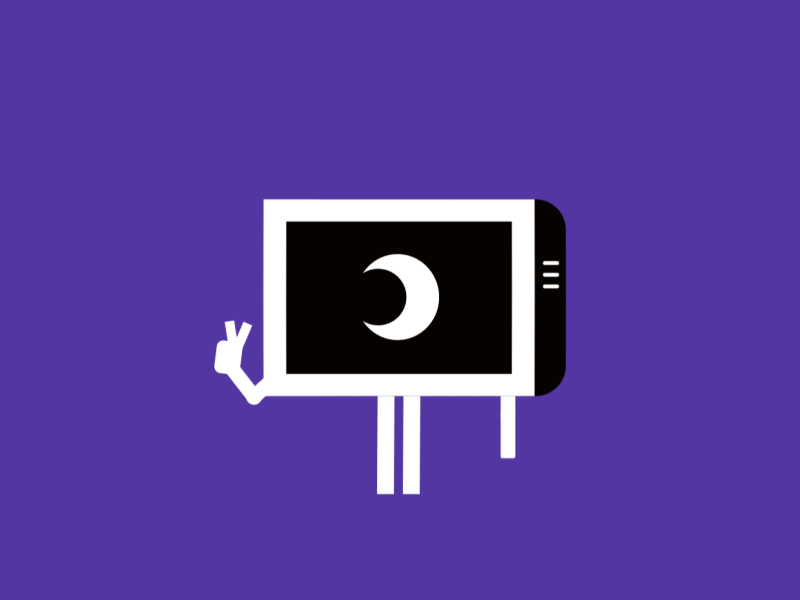 32
臺灣本土植物資料庫(免費)http://www.hast.biodiv.tw/Announce/newsC.aspx
影音圖像資料庫
臺灣記憶（免費）https://tm.ncl.edu.tw/index
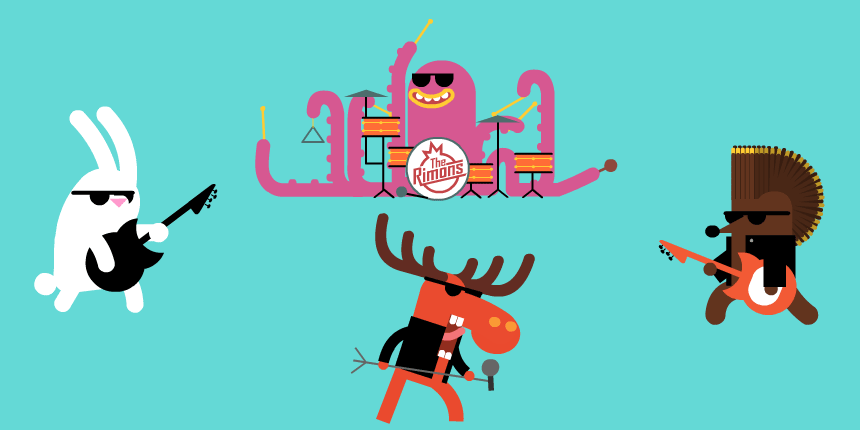 台灣現代戲劇暨表演影音資料庫（免費）http://www.eti-tw.com/
33
線上學習資源 開放式課程
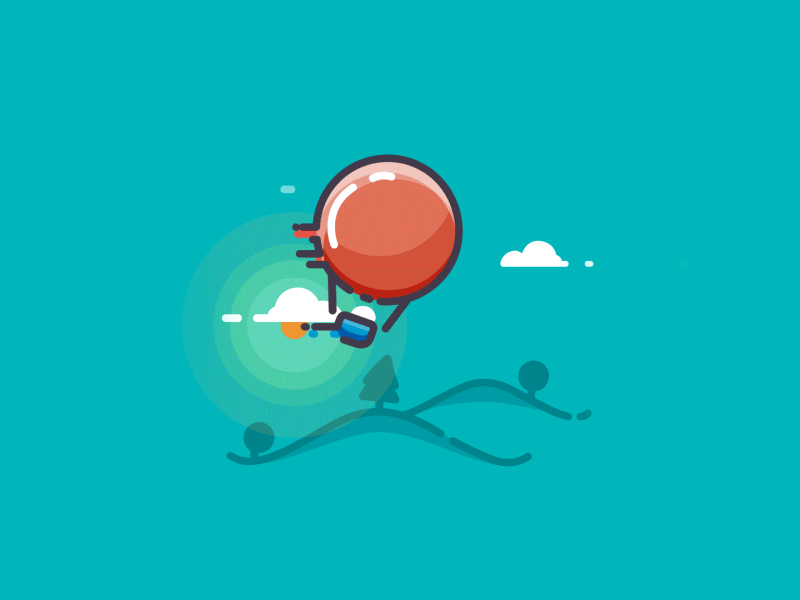 34
線上學習資源 開放式課程
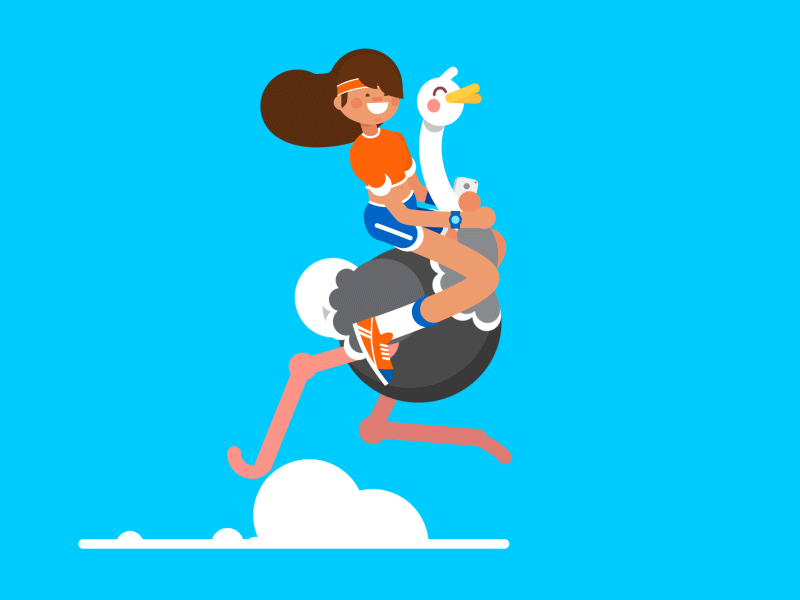 35
均一教育平台是由財團法人誠致教育基金會創辦。目標是透過雲端平台，結合『翻轉教室』，提供『均等、一流』的啟發式教育給每一個人。透過這個工具，讓老師因材施教、學生自主學習。
學生只要使用能夠上網的電腦或平板，就可以使用龐大的影片圖書館、互動式挑戰以及數學技能分析，包含完整的個人化自學工具、成果展示頁面顯示分數及徽章來表現成果等；老師利用平台能夠深入了解學生的學
均一教育平台
https://www.junyiacademy.org/
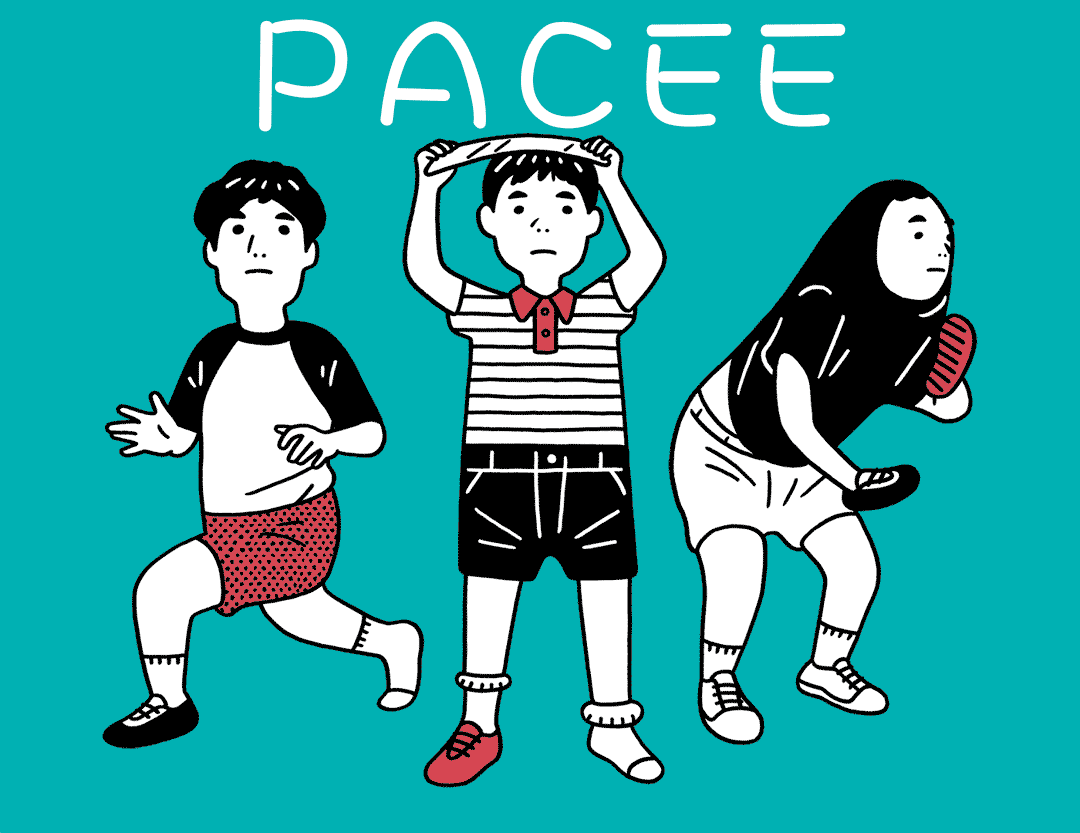 36
學習情況，包含詳細的學生學習歷程、即時的班級報告、清楚的分析報告協助了解個別差異並進行協助。
教學影片涵蓋數學、自然、電腦科學、語文、社會等科目，每一部影片長度大約十分鐘。所有的課程內容與資源完全免費提供使用，任何人都可以使用網站所有的資源。
均一教育平台
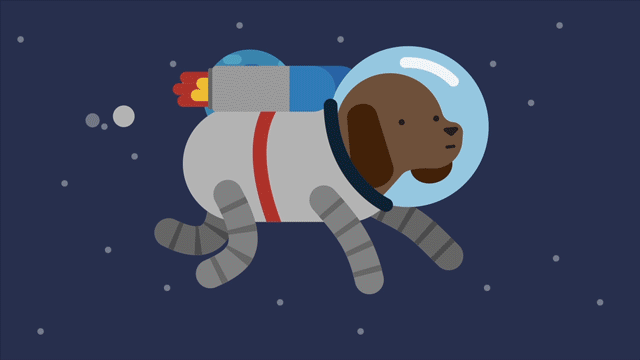 https://www.junyiacademy.org/
37
開啟均一教育平台網頁 https://www.junyiacademy.org/ 
登入(註冊/使用Open ID, Gmail,Facebook均可)

建立班級/學生使用已有帳號或由教師大量建帳號
指派任務/班級數據分析/班級討論區

詳細分析報告：察看學生完成情形、錯題集
查看數據：90天內學生課中、課後的學習時數與內容
使用方法
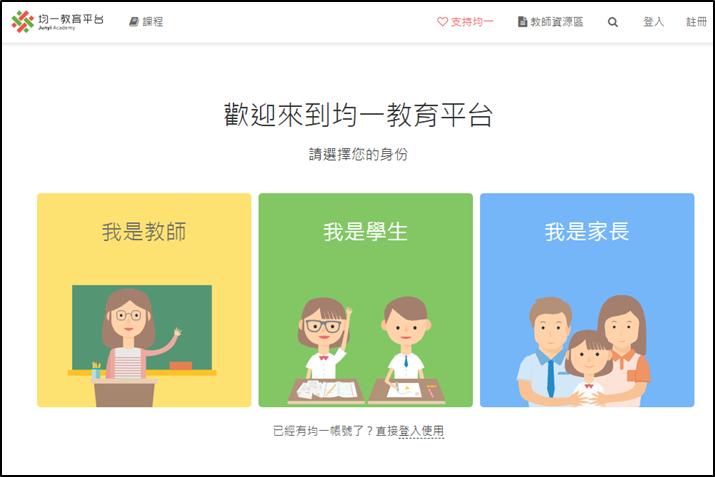 均一官網提供詳細的操作手冊，包含教師 學生、家長、影片錄製等。
38
學校自製網站
39
http://moodle.fg.tp.edu.tw/~tfgcoocs/blog/
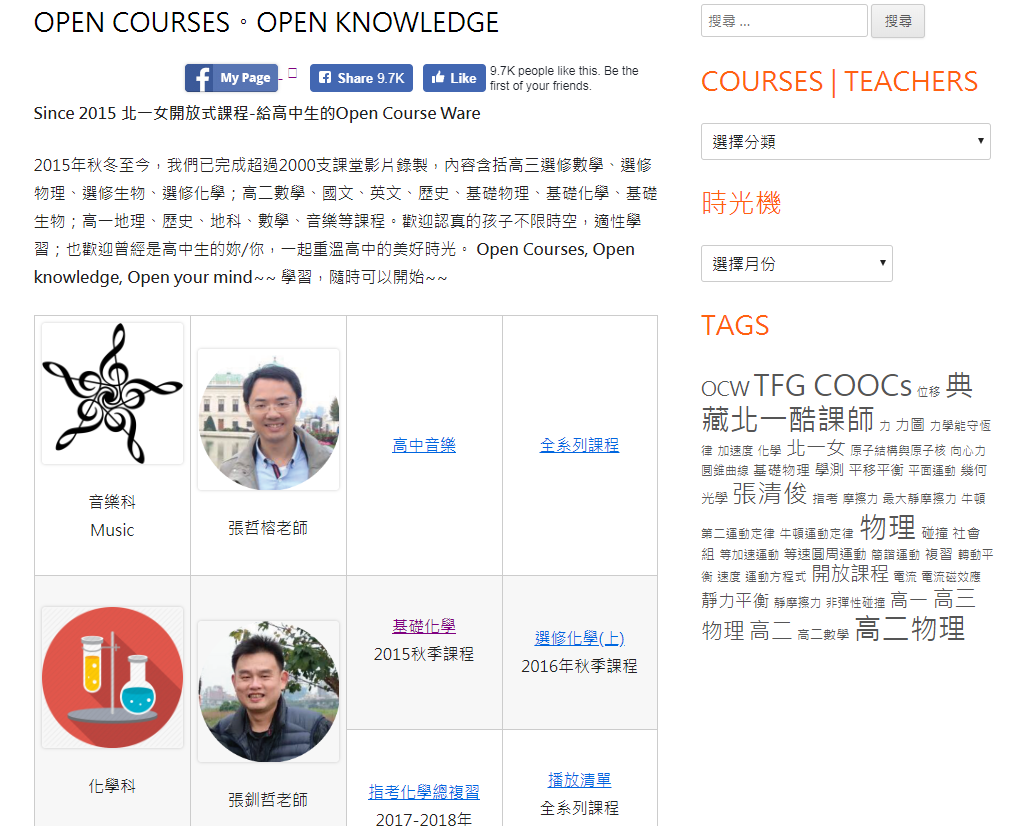 北一女中開放式課程 x 典藏北一酷課師
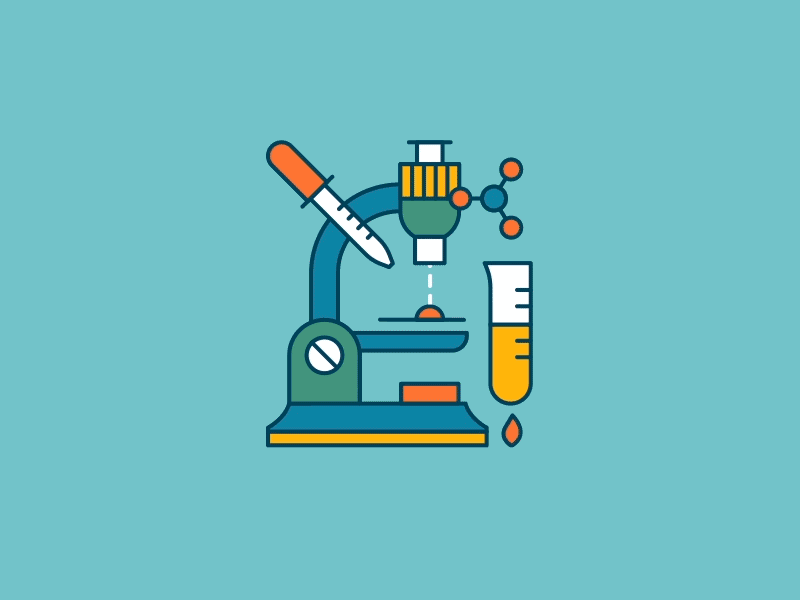 40
YouTube 以使用者上傳自己的影片發跡，開創了網際網路隨選視訊的成功模式，使用者可以自己方便的時間、地點作自主學習，成為不可或缺的學習媒介 (YouTube, n.d.)。
YouTube 教學頻道
41
https://www.youtube.com/user/sbbloger/playlists
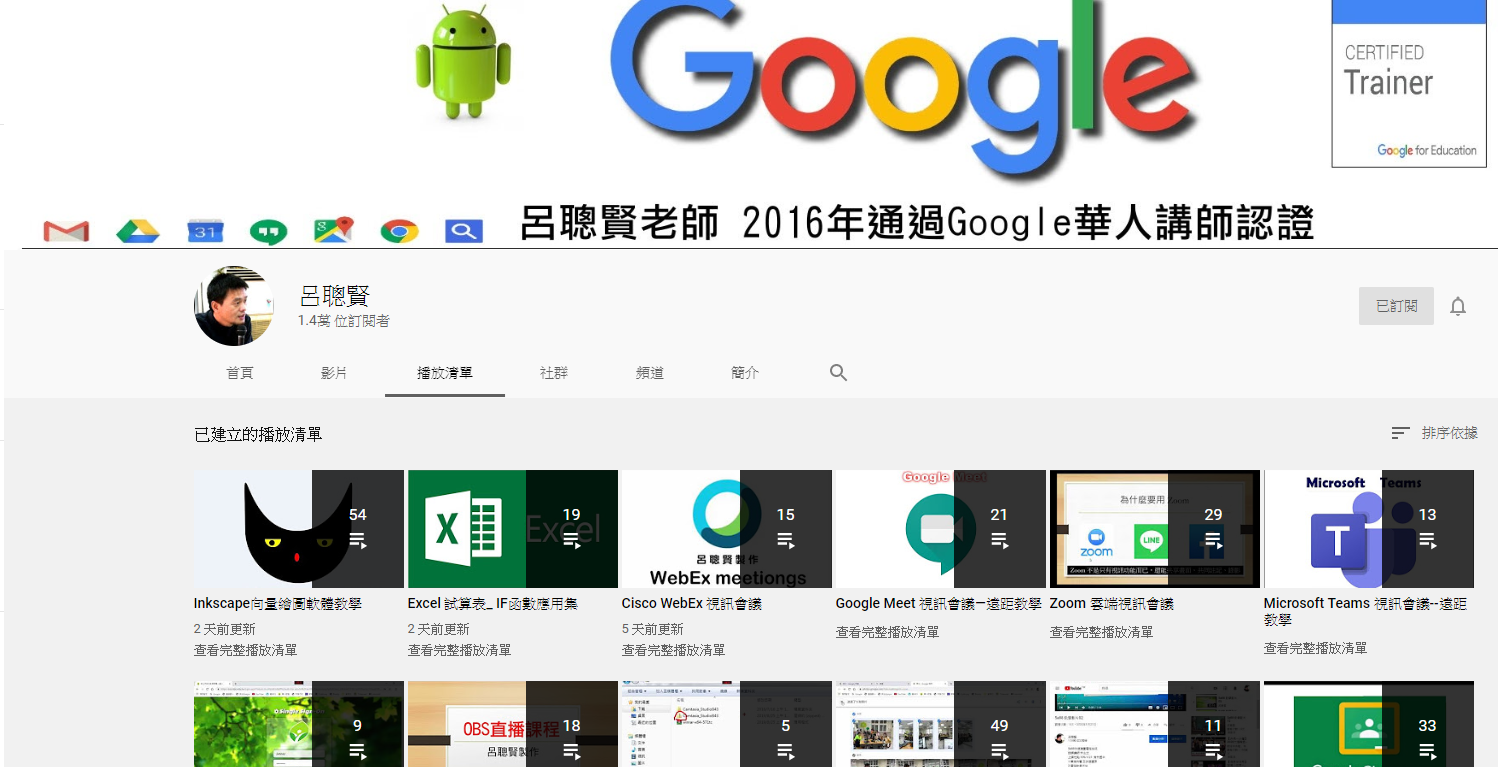 1.呂聰賢老師教學頻道
這個頻道有許多 IT (Information Technology, 資訊科技) 相關的PLAYLISTS 可供自學，呂聰賢老師 2016年通過 Google 華人講師認證，相信會讓大家眼睛一亮(呂聰賢 - YouTube, n.d.)。
42
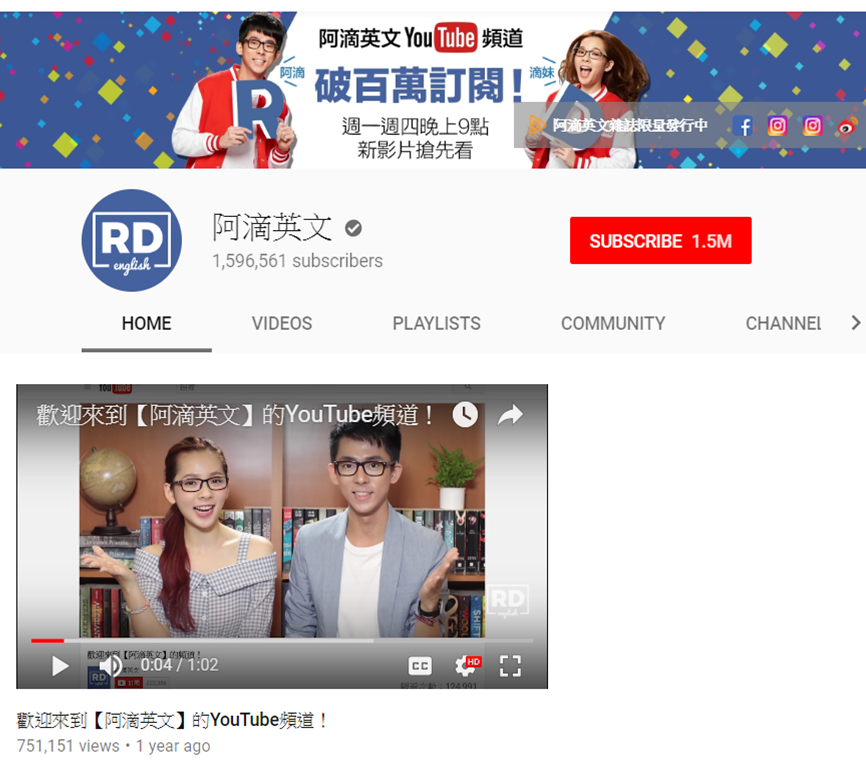 2.「訂閱阿滴英文，愛上學英文」- 阿滴英文
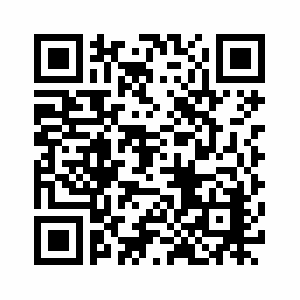 https://www.youtube.com/channel/UCeo3JwE3HezUWFdVcehQk9Q
阿滴英文 - YouTube, n.d. 以輕鬆歡樂的方式，在 YouTube頻道上題材有日常單字、生活英文、電影經典台詞、英文流行歌曲、英檢、大學指考、旅遊英文、考試職業準備等播放清單，讓我們大家去逛一逛吧。
43
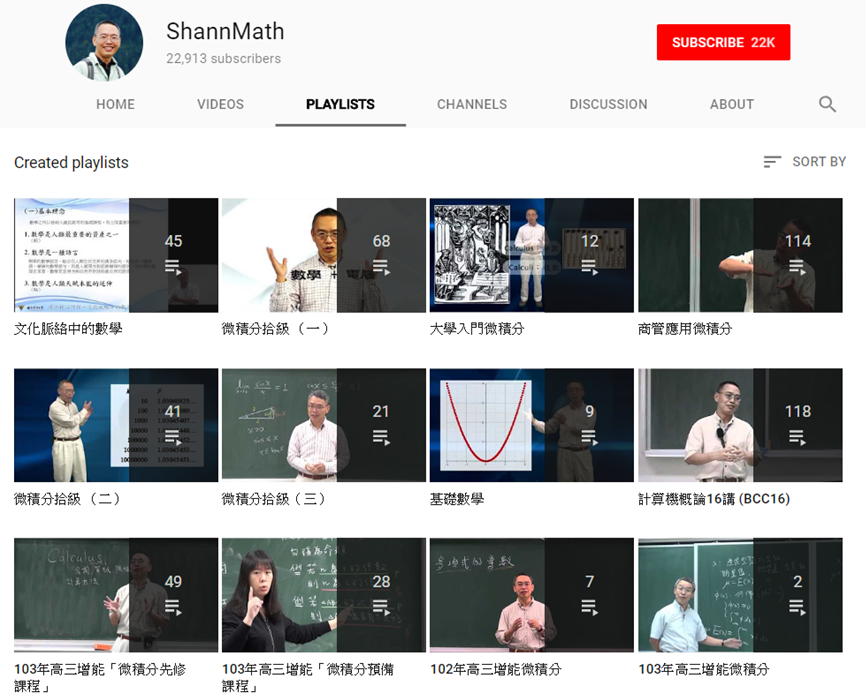 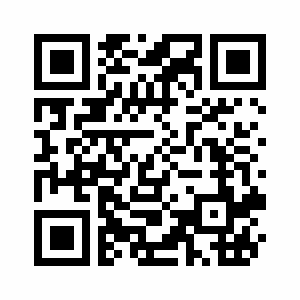 3.數學與文化的激盪 – ShannMath
從中央大學數學系與師資培育中心單維彰博士的 ShannMath (ShannMath - YouTube, n.d.) 頻道中顯露數學與文化激盪出的美感，不管從中學的「基礎數學」、「高三微積分增能」、「大學入門微積分」、「商管應用微積分」甚至還有具文化美感的「文化脈絡中的數學」，由單維彰博士娓娓道來，學數學也可以是一種享受。
https://www.youtube.com/user/shannweichang/playlists
44
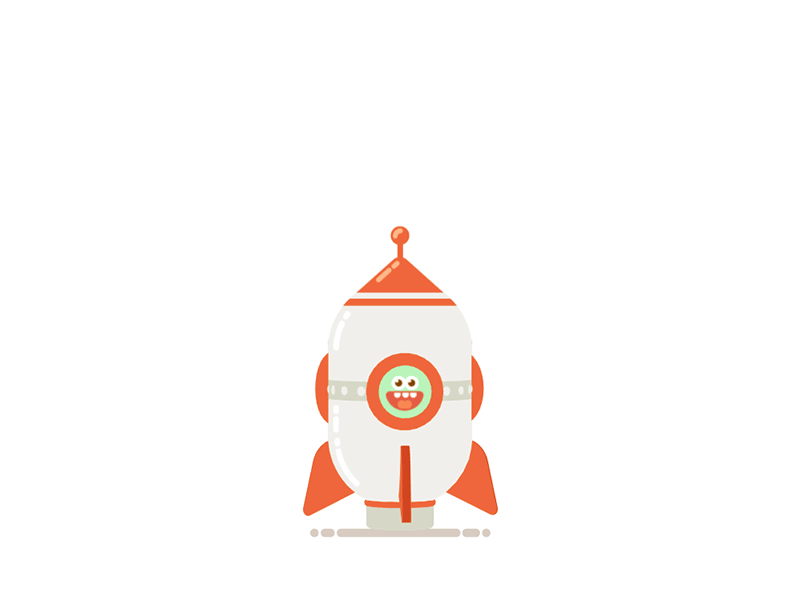 (1) Khan Academy (可汗學院)
(2)「輕談國學歌風雅」
     ，新加坡製作
(3) 物理雙月刊
(4) LIS-science fun
     情境科學教材
 (5) 生活化學
4.其他
特色頻道
45
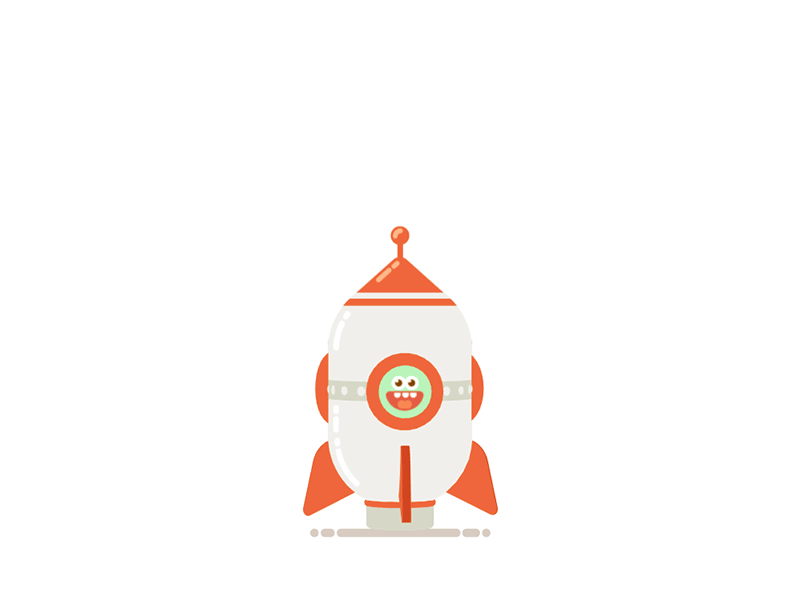 全國中小學科展歷屆優勝作品
https://twsf.ntsec.gov.tw/Article.aspx?a=41&lang=1
4.其他
線上學習資源
46
各群之專業差異甚大，且專題製作的體例以及方向也有所不同，因此學生在製作專題時，將可引導學生瀏覽各群科中心網站，專題製作競賽成果以及各種資源、議題與訊息可作為學生專題製作的參考。
4.其他線上學習資源 專題製作
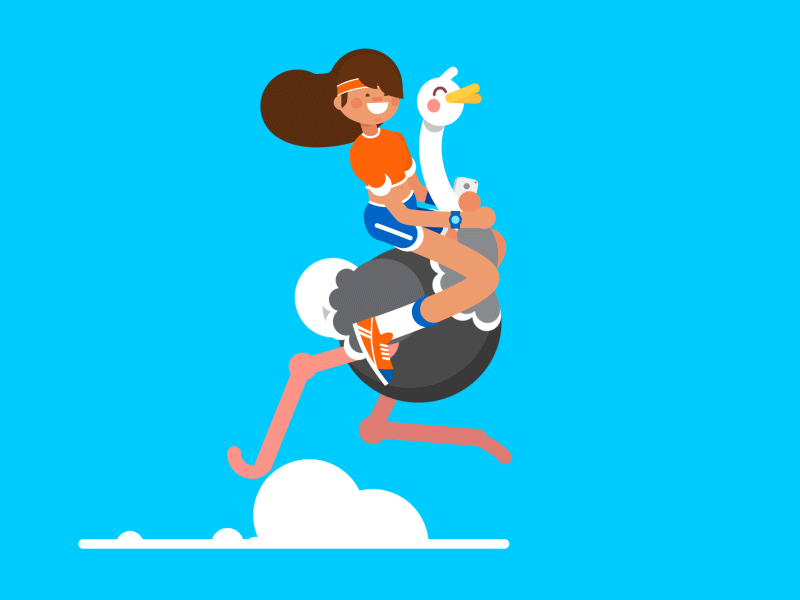 47
Thanks!
Any questions ?
48